1
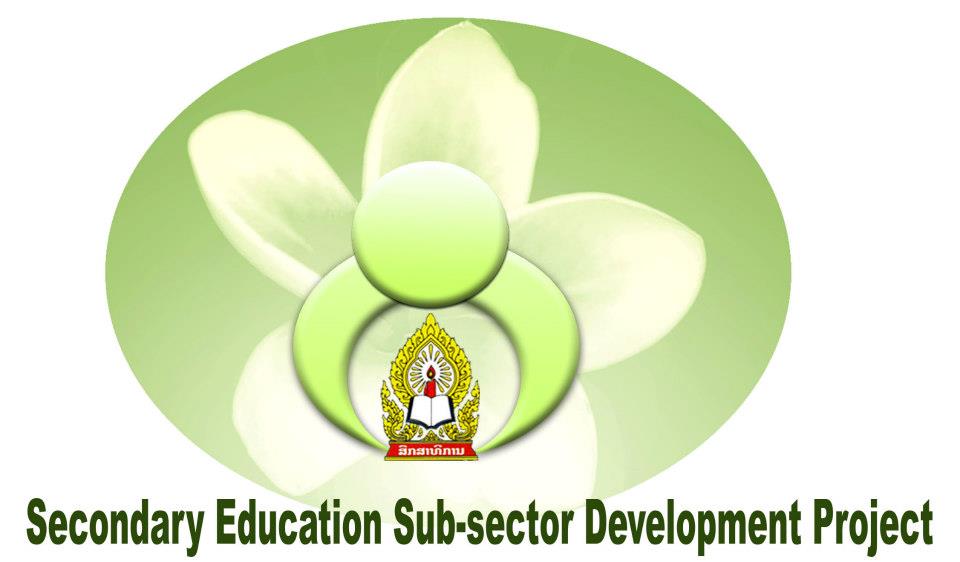 Secondary education sector project (SESDP)  Inception workshop
INCEPTION PLANNING WORKSHOP
October 1-3, 2012
[Speaker Notes: March 25-26, 2009]
WORKSHOP OBJECTIVES
WORKSHOP OBJECTIVES
formally launch SESDP with PES partners;  
provide briefing of specific outputs of SESDP and make PES understand their specific roles;
WORKSHOP OBJECTIVES
(iii)  discuss and reach agreement on updated planning for key stage activities to include:  (a)    site confirmation of LSE schools and dormitories based on the recently completed site validation study.   If not possible, figure out an action plan on how to identify school sites that will fit the criteria;
WORKSHOP OBJECTIVES
explain and clarify selection criteria  for choosing the 1,740 scholars out of the some 41,000 list derived from the baseline study and provide deadlines for submission of final list with wait list from each province;
WORKSHOP OBJECTIVES
(c)   confirm school beneficiaries for the school grants;   
central implementing IUs to present targeted outputs 1 and 2;  
(v)   discuss detailed implementation procedures as well as ADB/MOF related guidelines and schedules.
Some Tips on Project Management:Why Projects Go Wrong…
Many things can go wrong in project management.  These are due to ‘barriers’ such as…
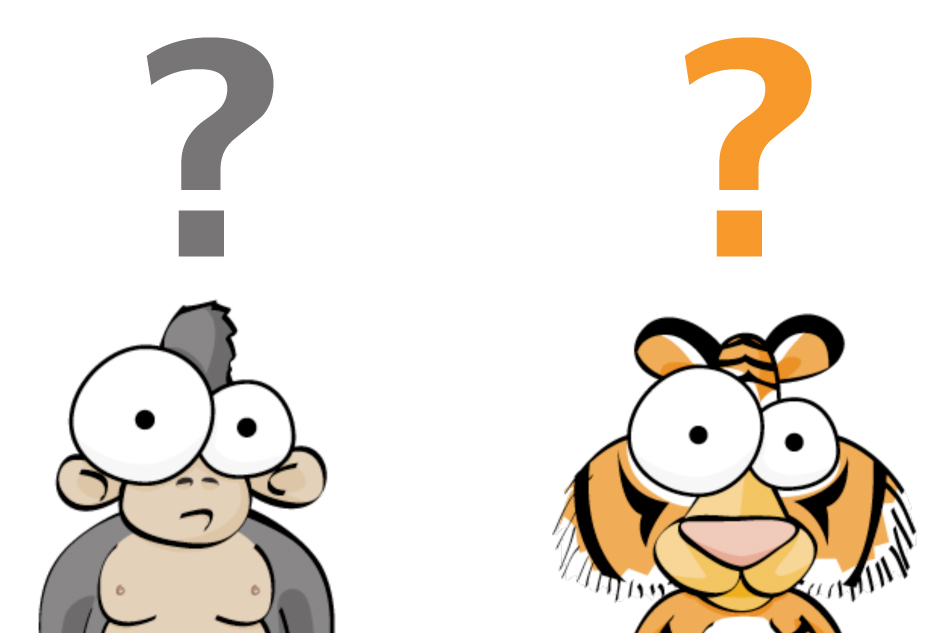 Poor Communication Many times a project may fail because the project team does not know exactly what to get done or what's already been done.
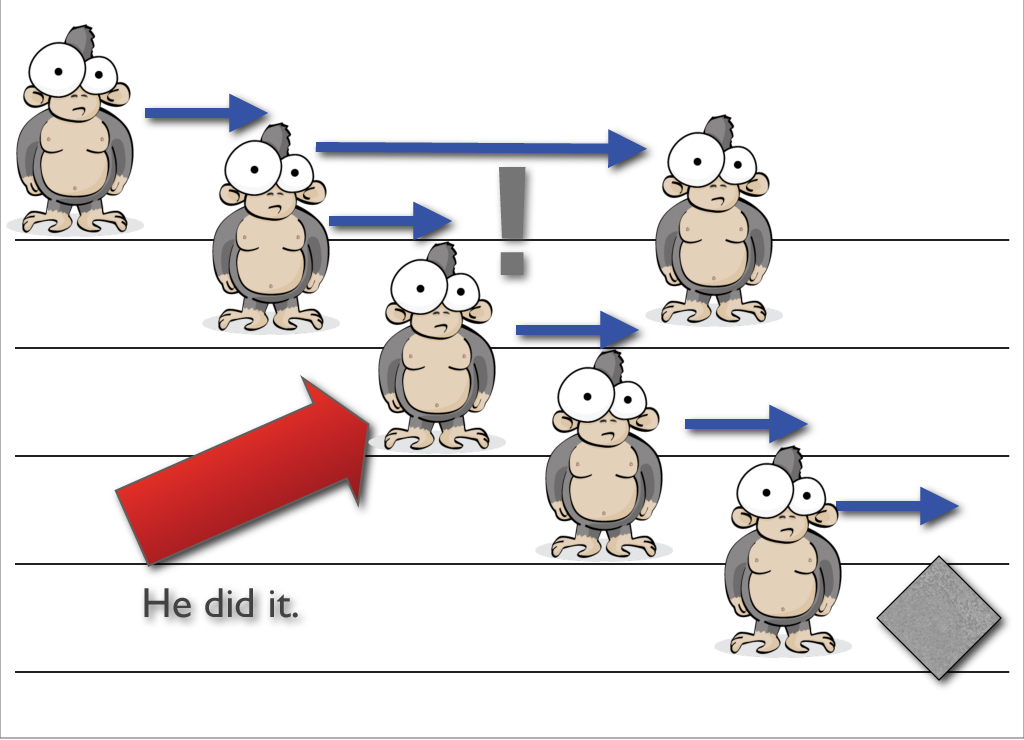 Disagreement 
Project must meet all elements in a contract. 
Consultants and the PIU must agree on various elements. 
Failure to comply with standards and regulations.
Why Projects Go Wrong
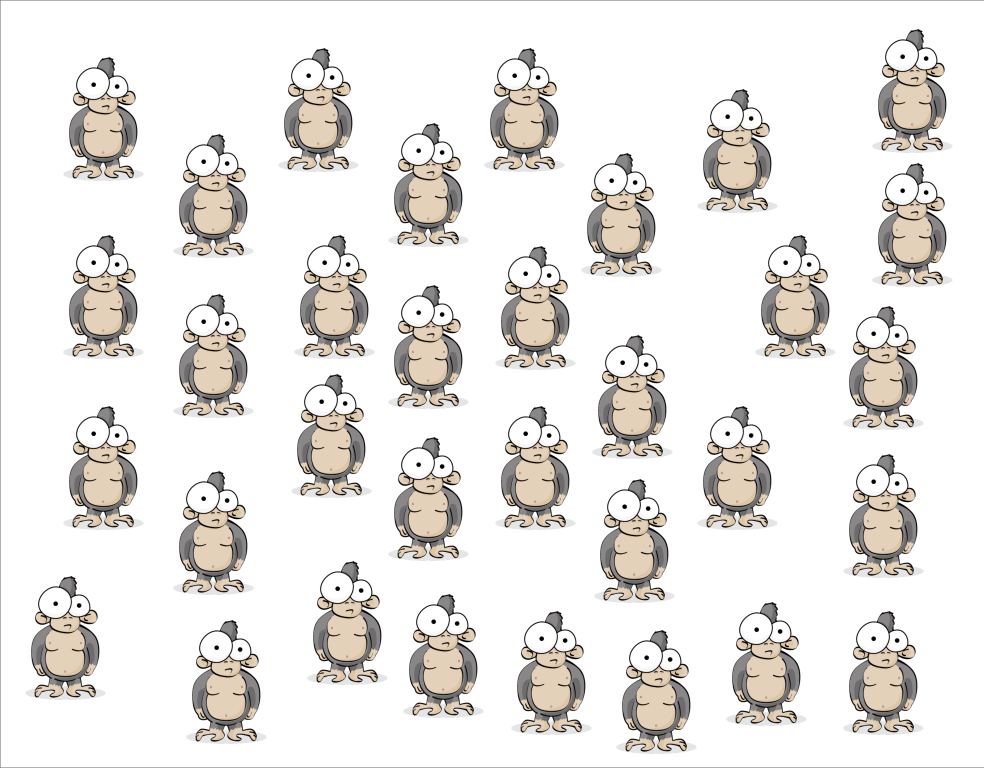 Poor management 

Poorly defined project goals 

Inclement weather
People’s (lack of) Support

Personality conflicts

Availability of funds
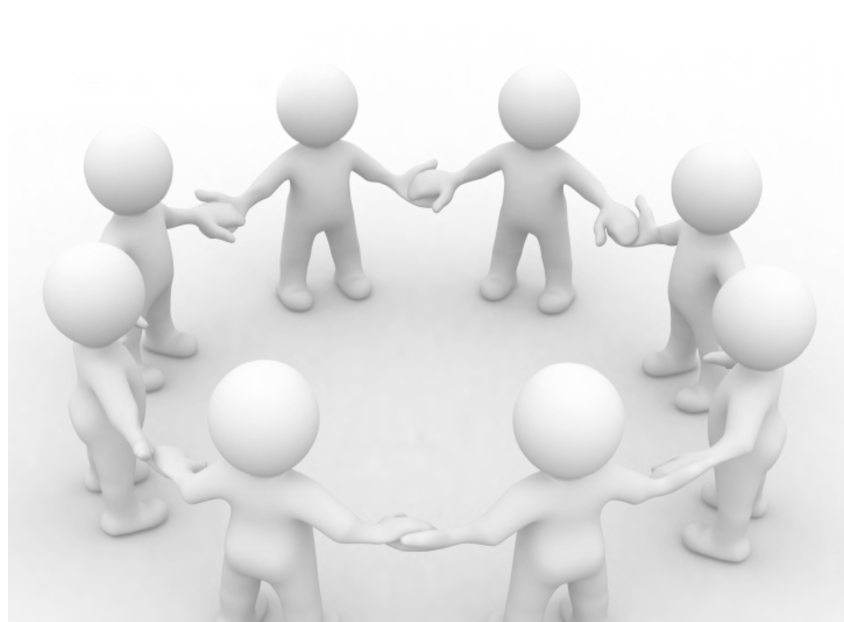 HOW DO WE MANAGE SUCH BARRIERS?
What is a SMART Goal?
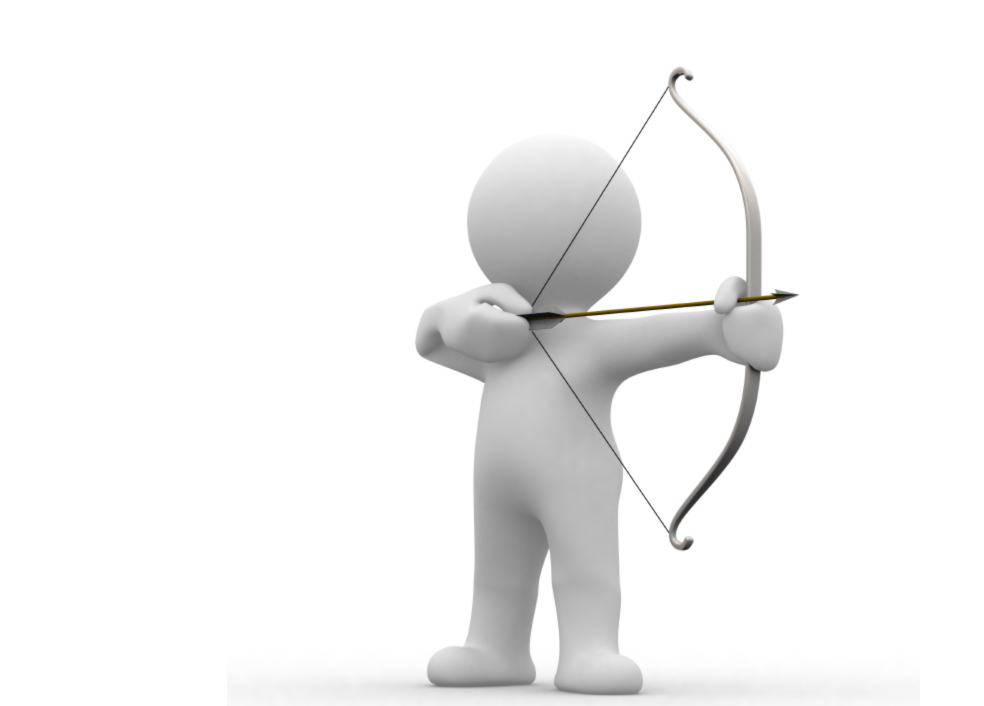 What is a Goal?

PRESENTATION BY AJARN LY FOUNG
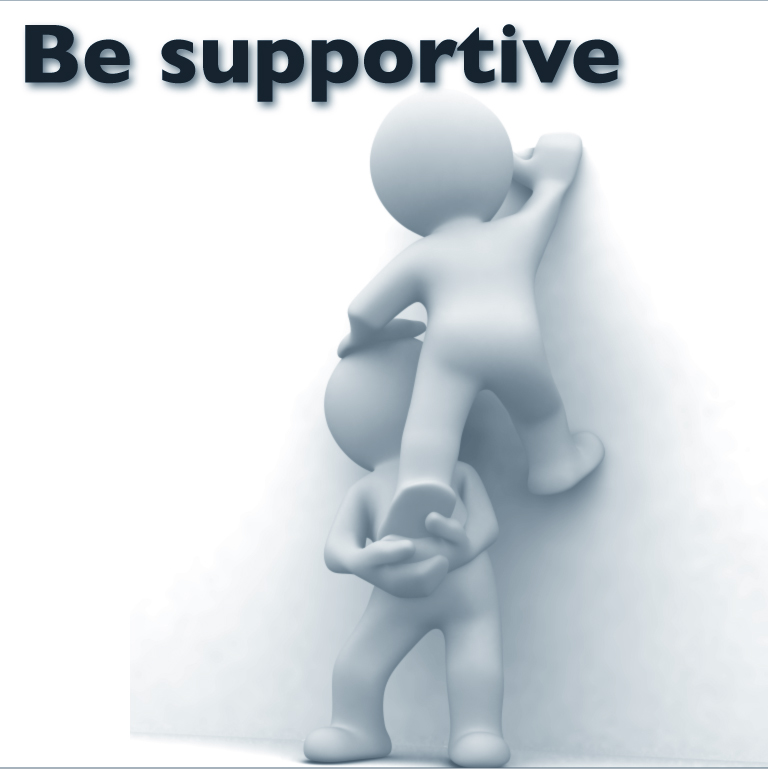 THANK YOU!
Kop Chai Lai Lai